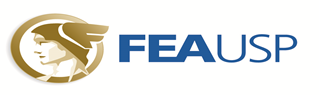 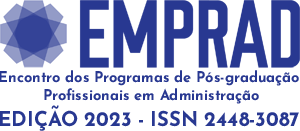 23 e 24 de novembro de 2023